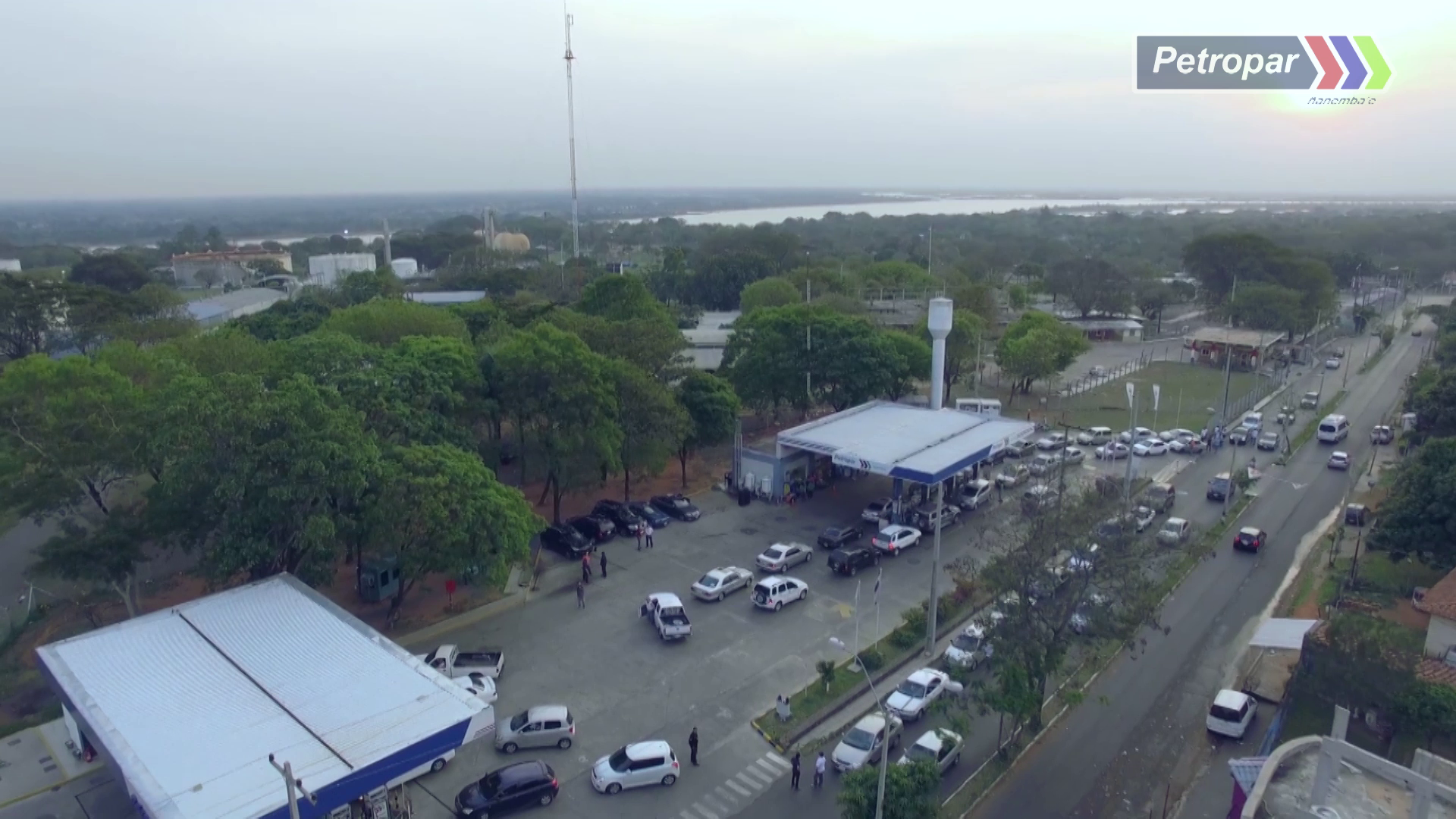 Ante Proyecto del Presupuesto 2018
Presentación ante la 
Comisión Bicameral de Presupuesto
Octubre 2017
PROYECTOS Y REALIDADES
5 oración
Anillo de control (RFID)
Sistema de Gestión
5 Bloques de exploración
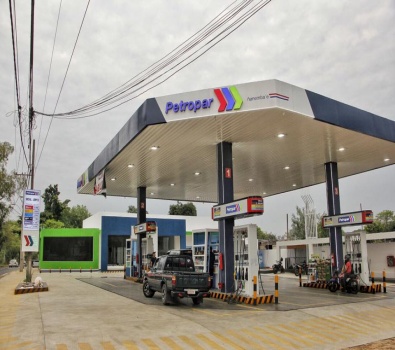 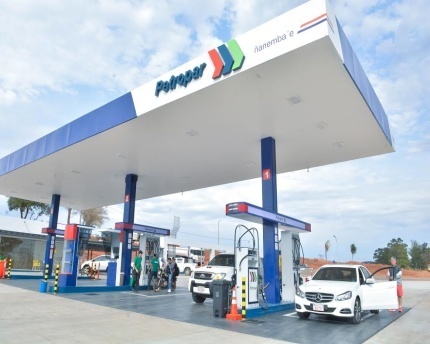 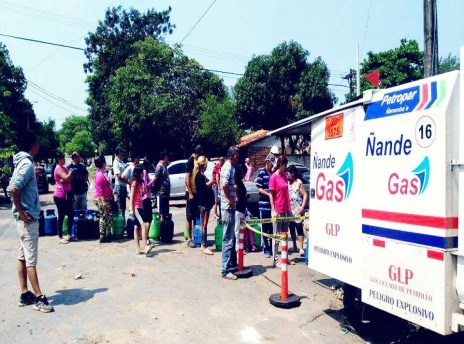 Ñande Gas Móvil, Oct/2017=3 Dic/2017=4  EESS 2017= 30
Oct/2017=90 EESS Dic/2017=120 
  Dic/2018=150 EESS
Dic/2018 Lubricantes
EE SS Propias 2017=4 y 2018=5, Total 2018 = 9
INDICADORES
360.000 familias beneficiadas al año con el GLP a Gs. 5.000 el kilo
Volumen ventas mensual EESS en: 10/2017= 21 K m3
01/2018= 33 K m3
Inversion privada con 120 EESS   US$ 84 MM
Ahorro en flete fluvial
USD 75 MM
VOLUMENES DE MERCADO Y PARTICIPACION PETROPAR
Mercado Paraguayo
Meta Petropar 2017: 13%!!
Fuente: MIC
TARJETA FLOTA PETROPAR
2017/18 Implementación de anillo de control, ahorro adicional al estado de US$ 8 millones
Ahorro generado al Estado paraguayo de la tarjeta Petropar 
USD  27 MM
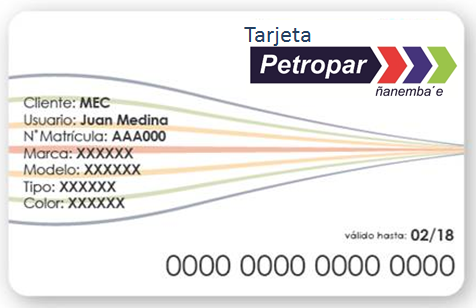 BASES DEL ANTEPROYECTO

 Decreto Nº 7.091/17 “Lineamientos para el Anteproyecto 2018”
 
 PREMISAS


 Inflación: 4%

 Dólar:  U$S 5.942

 Cotización Referencial: Barril Promedio Wti US$ 60, Platts promedio 564 m3
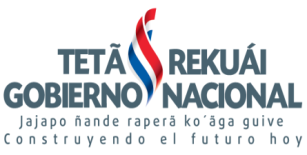 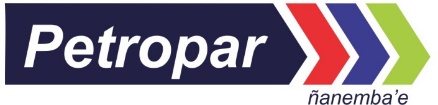 PLANILLA DE ESTIMACIÓN DE VENTAS
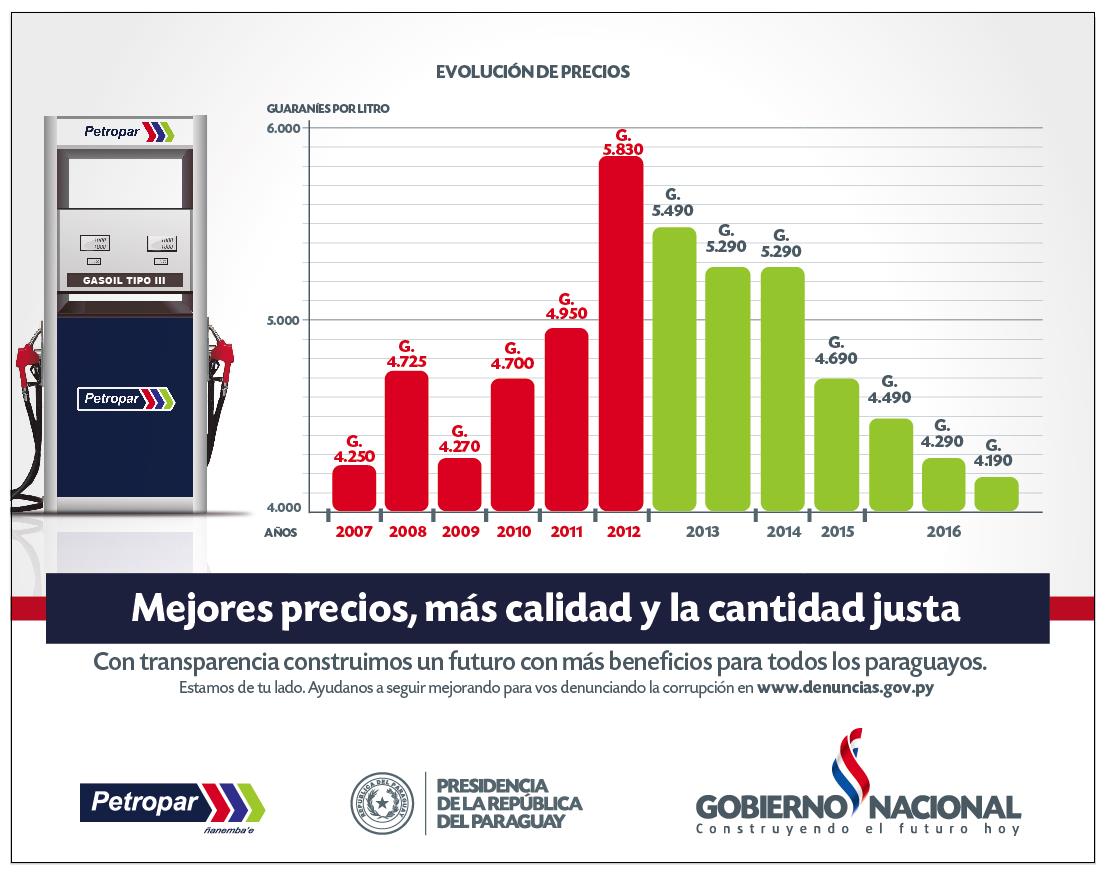 EL EFECTO PETROPAR
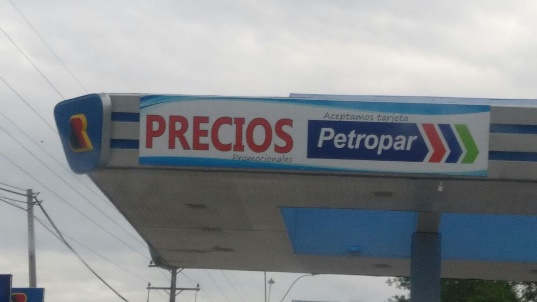 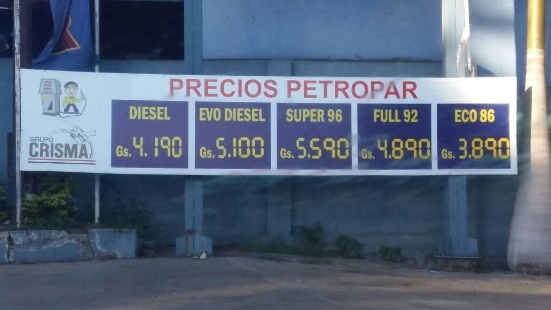 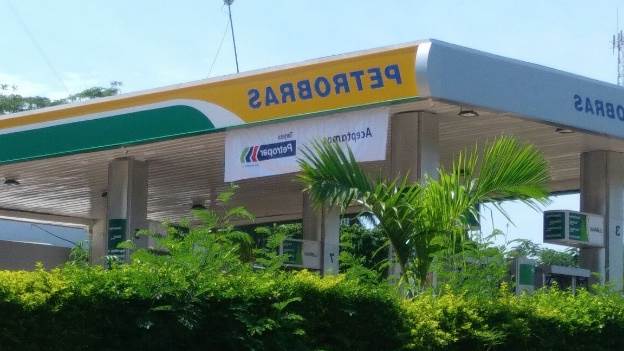 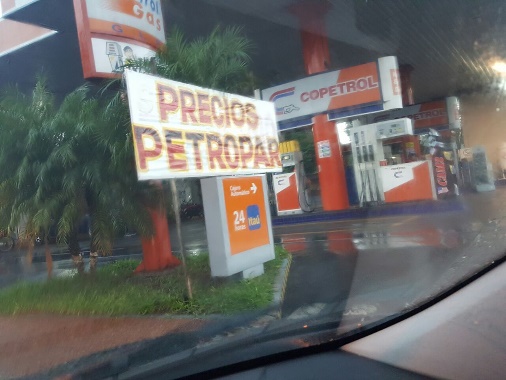 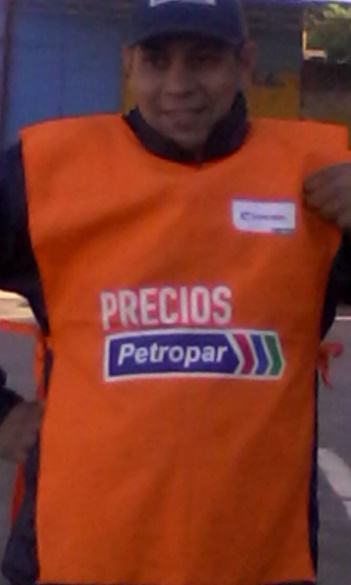 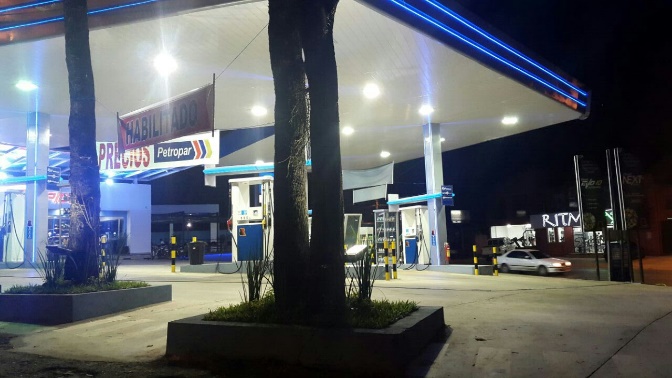 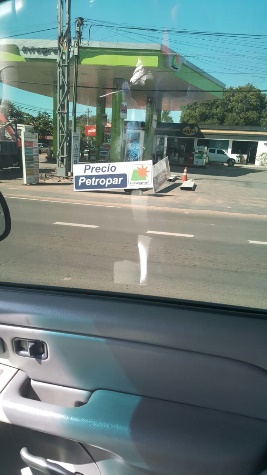 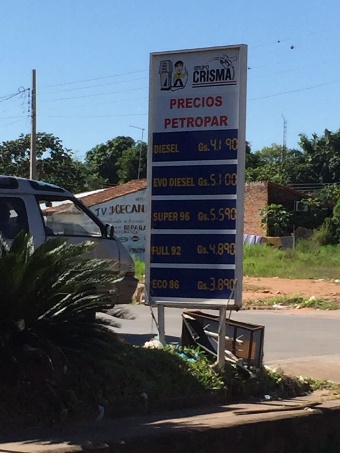 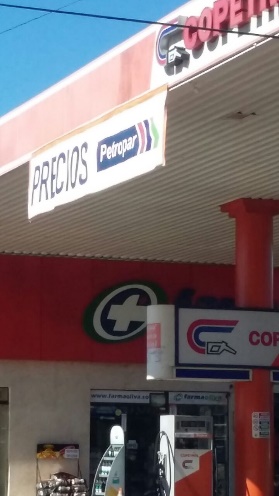 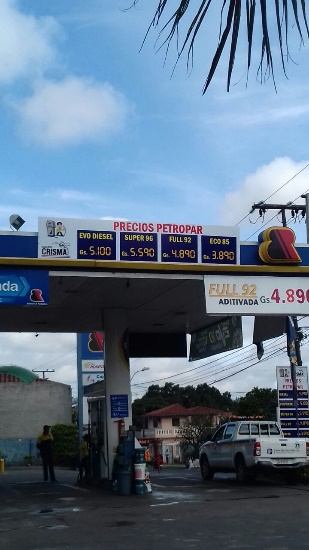 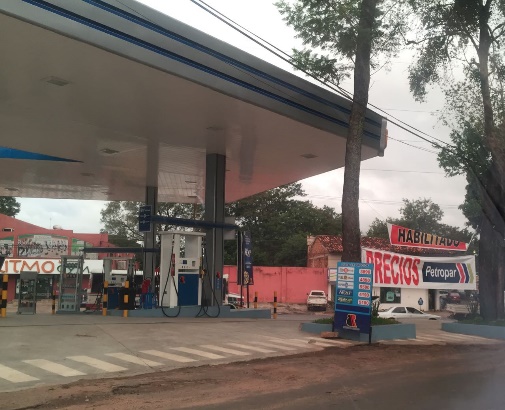 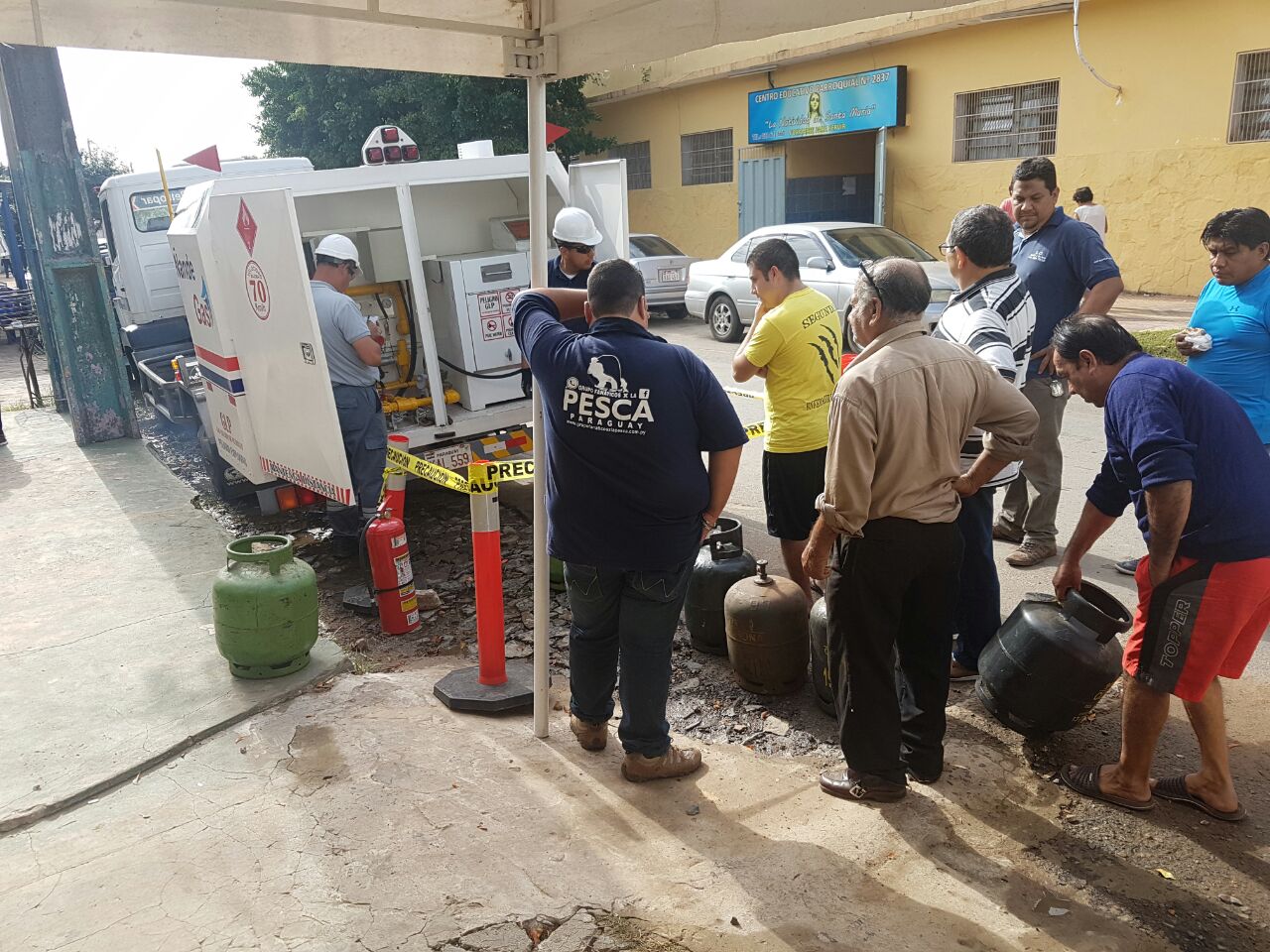 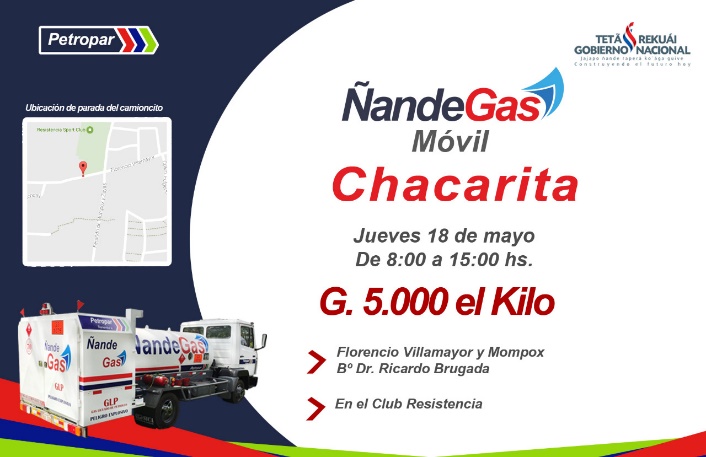 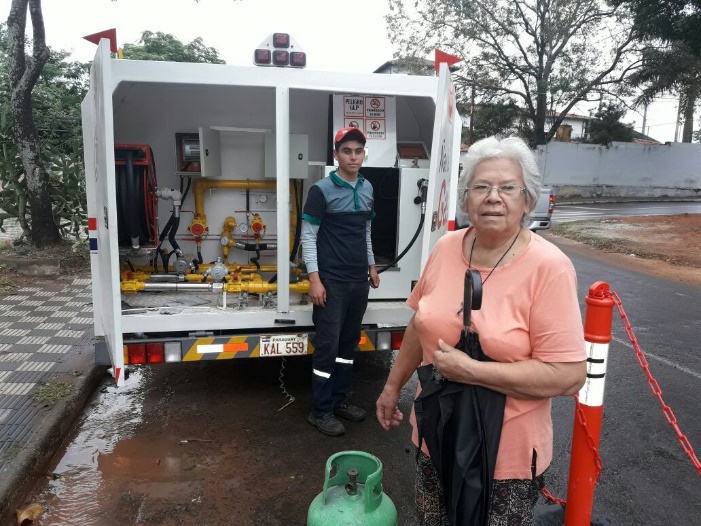 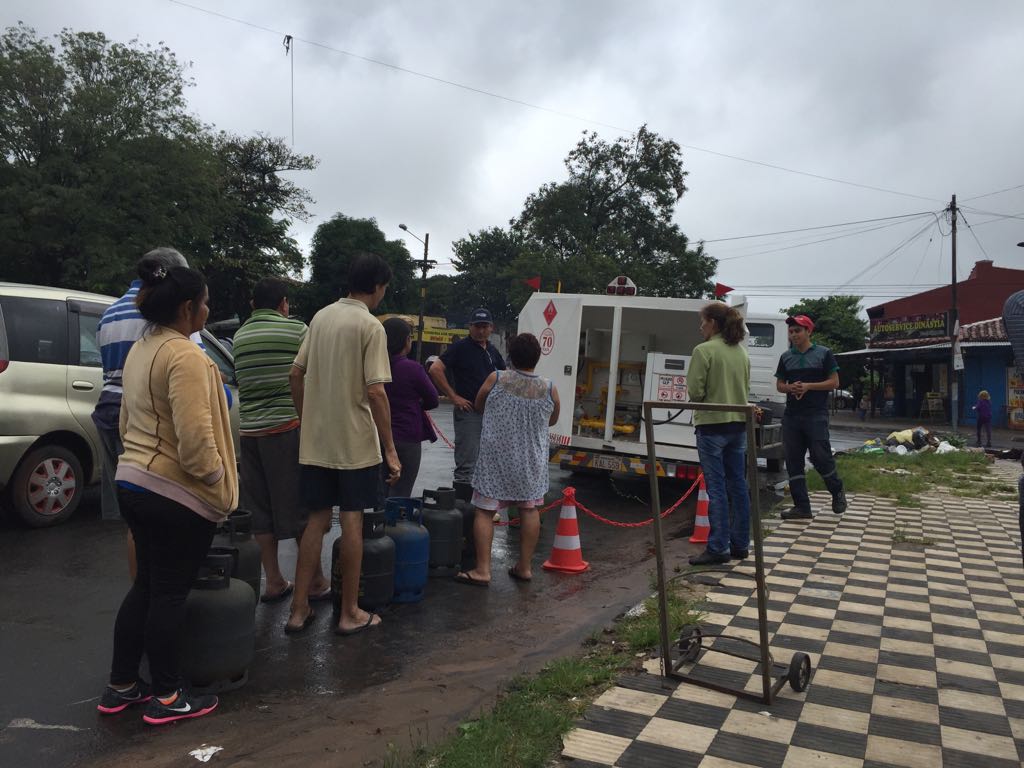 El Rol de Petropar
Video GLP
Muchas gracias!!